[Month and Year]
[Company] Onboarding
Logo here
[Speaker Notes: Update this slide with the month, year, and your company name.]
Spend less time with spreadsheets and more time with your customers. It will be uncomfortable, but more insightful.
Brian Worrell, CFO @ GE
‹#›
[Speaker Notes: Replace this with a favorite quote that aligns with your business strategy.]
Our Company Mission Statement
Better Work, Better World.
‹#›
[Speaker Notes: Insert your mission statement here.]
Our Company Vision Statement
To become the world’s most loved, most flown, and most profitable airline.
‹#›
[Speaker Notes: Insert your vision statement here.]
[Year] Strategic Keys to Success
[Strategic objective]
[Strategic objective]
[Strategic objective]
‹#›
[Speaker Notes: Type one strategic objective in each box. Employees must understand the business strategy from day one.]
Our Flywheel
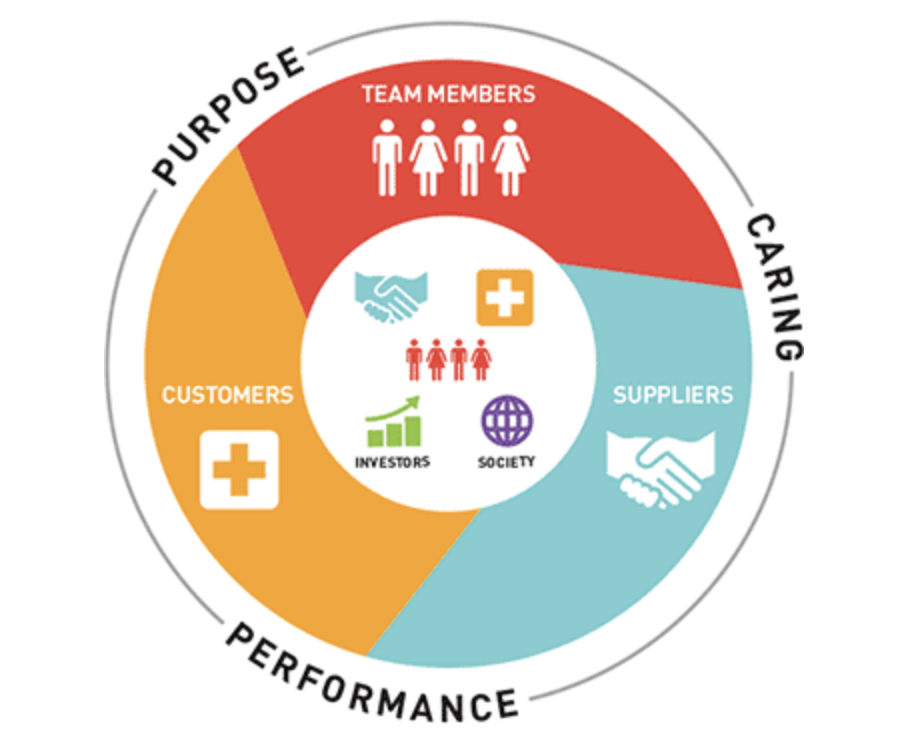 ‹#›
[Speaker Notes: Modify this image to include your three strategic objectives and how your plan to reach those goals.]
Our Core Values
Teamwork - Focus on the “we,” not the “me.” 
Honesty - Follow your moral compass. 
Reliability - Be someone others can count on. 
Energy - Be balanced, be energized. 
Action - Errors of action are better than errors of inaction.
Drive - Own it. 
Scope - Don’t try to boil the ocean.
‹#›
[Speaker Notes: Every company needs core values that align with the business strategy. They should be communicated early on and often. Replace these values with your own.]
[Year] Hill to Climb
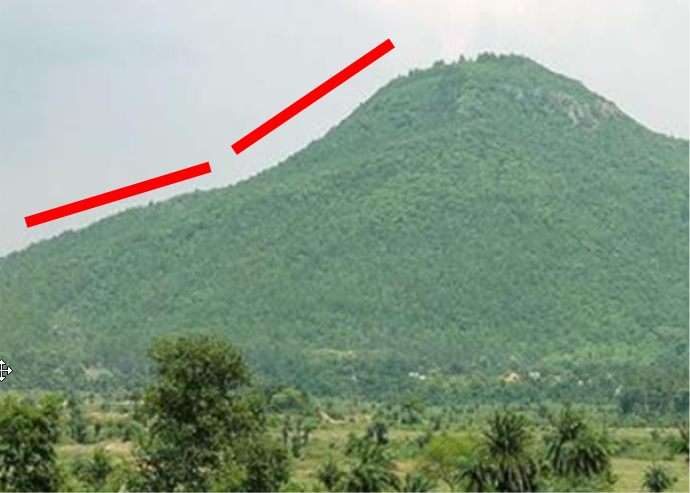 ‹#›
[Speaker Notes: How ambitious are your annual goals? Talk about your hill to climb so every new employee understands your collective goals.]
[Year] Hill to Climb
Insert chart here to show quarterly net billings for the current year and three years prior.
‹#›
[Speaker Notes: We believe in complete transparency and that’s why we share our financials at every all-company meeting. If you desire to do the same, insert a chart here to show quarterly net billings for the current year and three years prior.]
Executive Team @ [Company]
[First and last name]
CEO
[First and last name]
President
[First and last name]
VP of Marketing
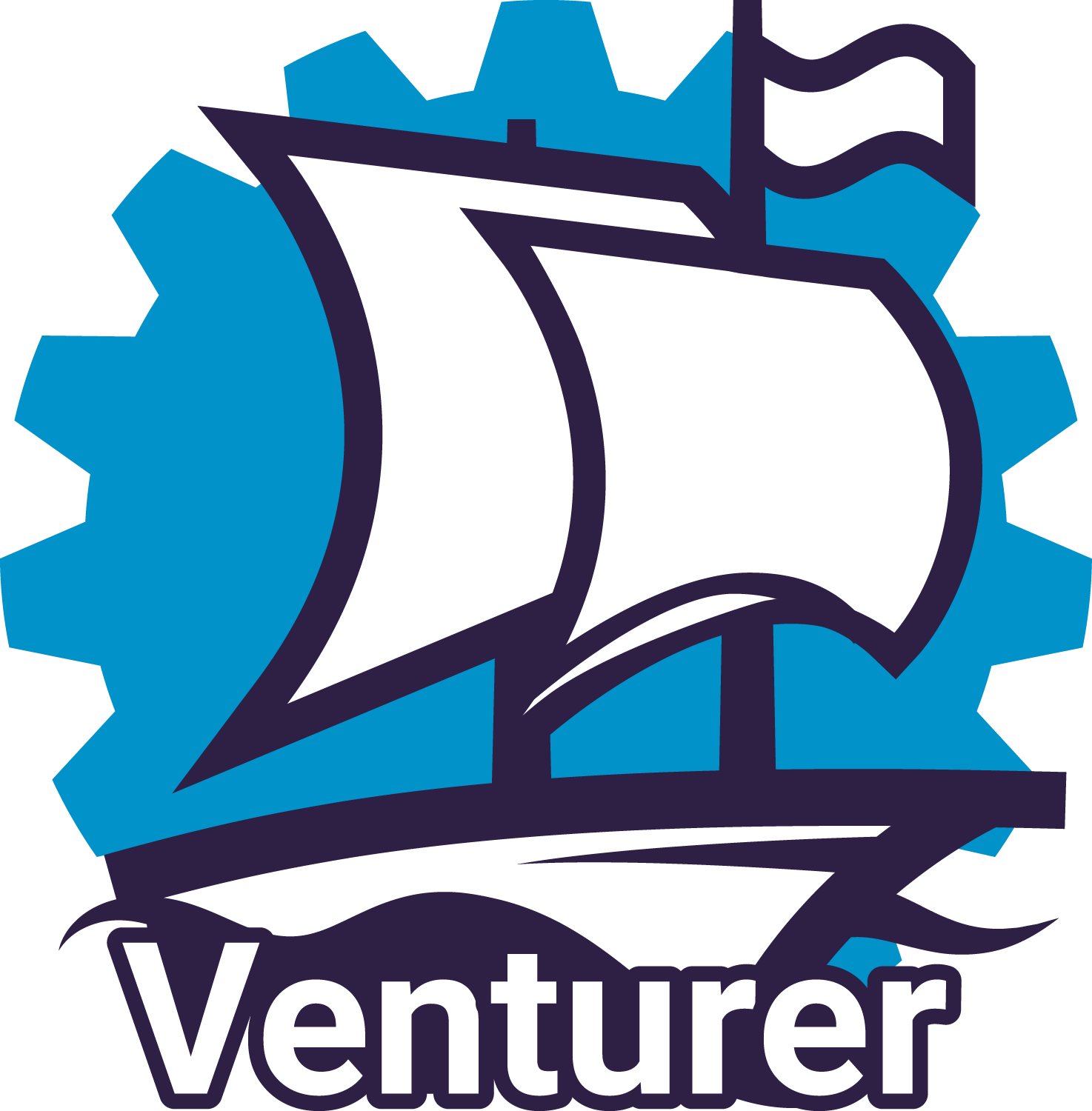 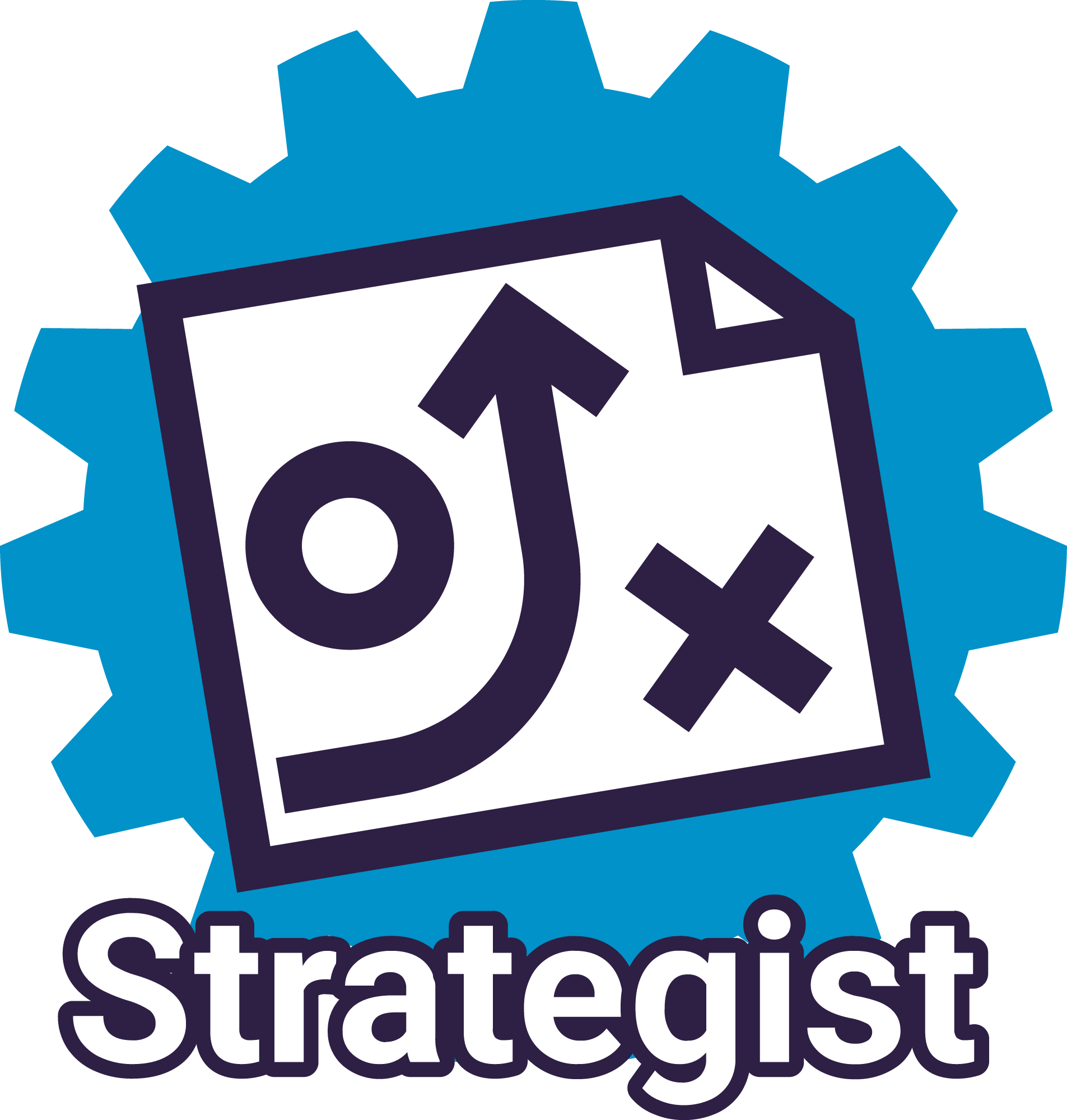 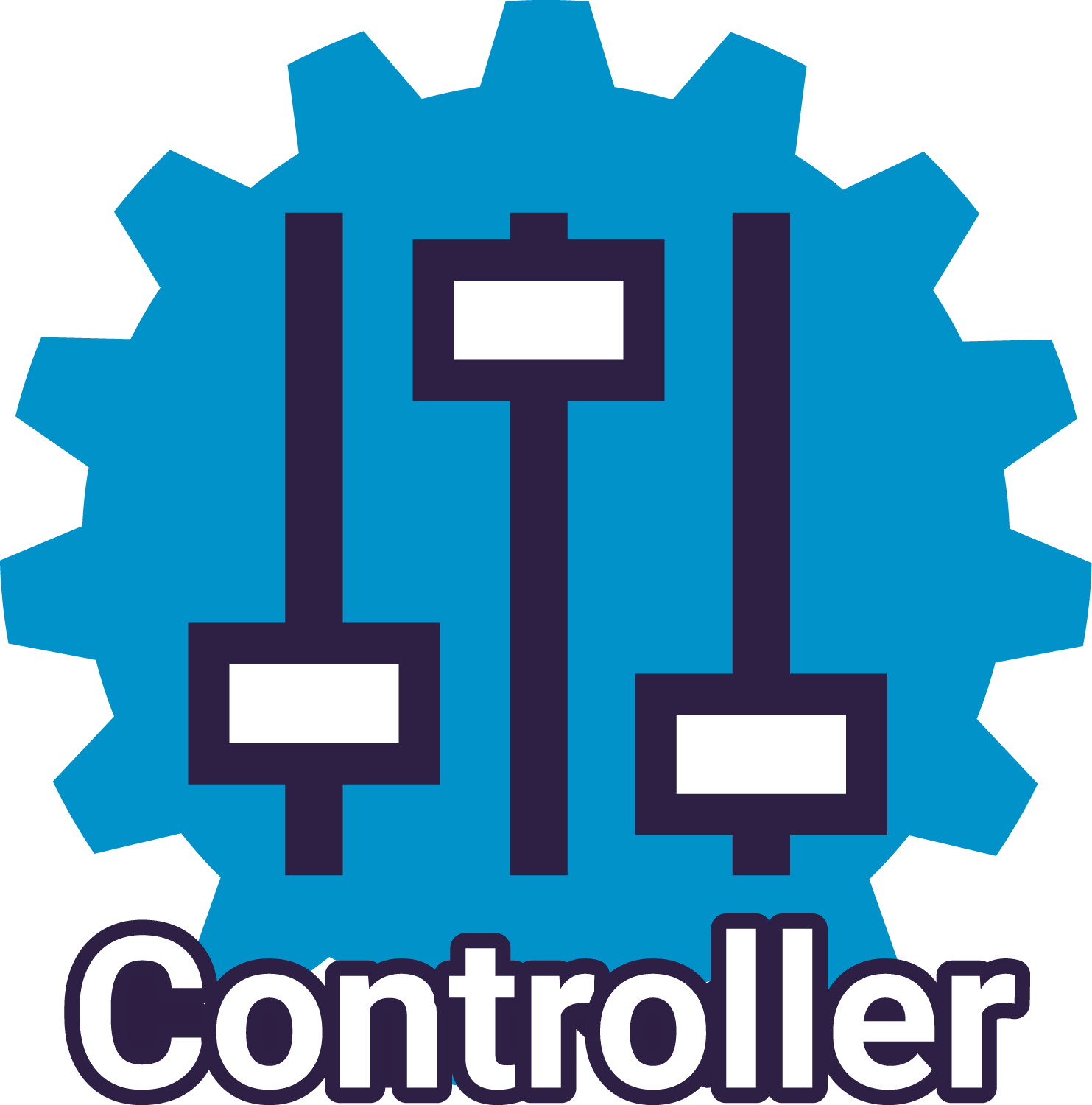 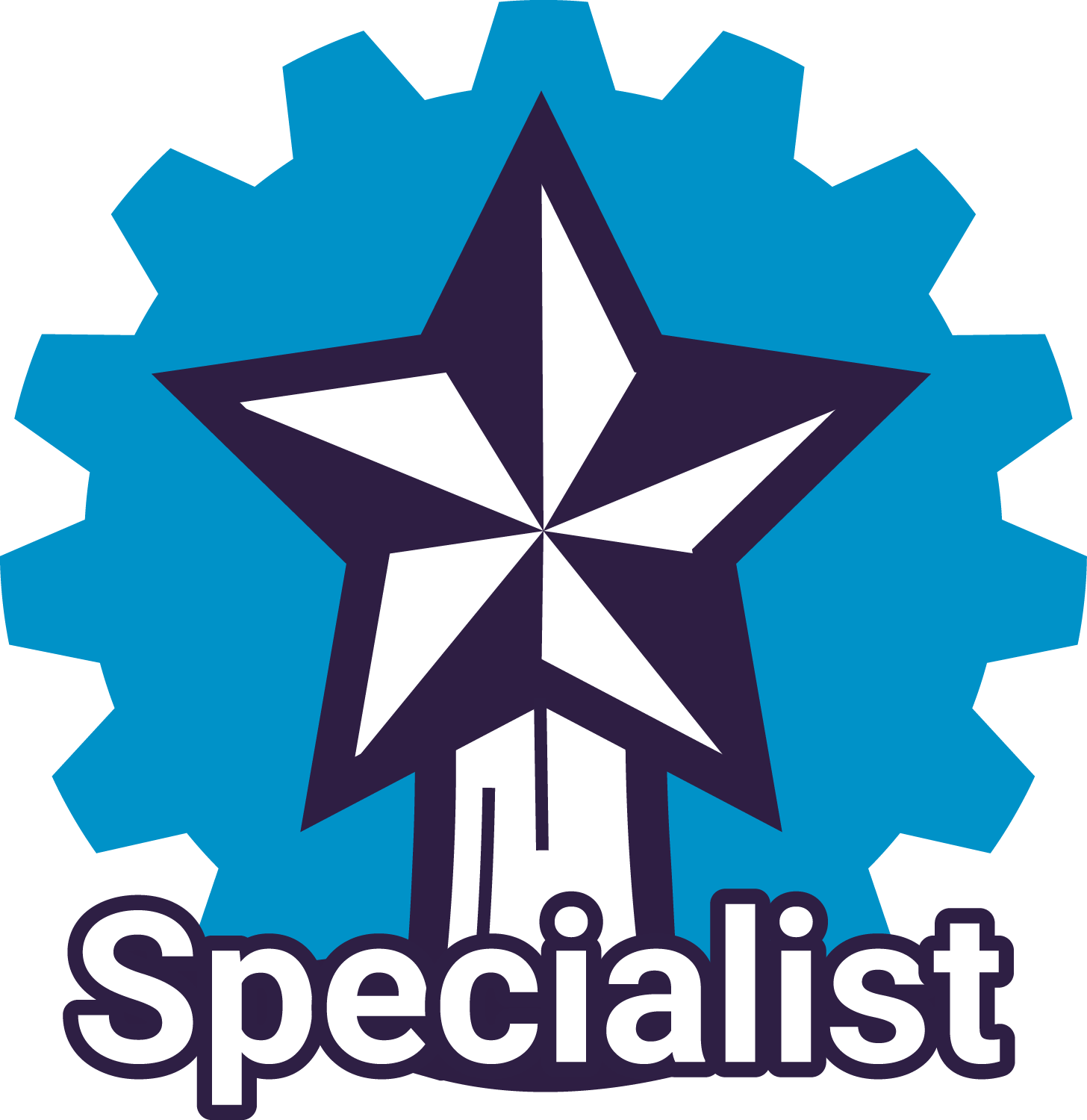 [First and last name]
VP of People Ops
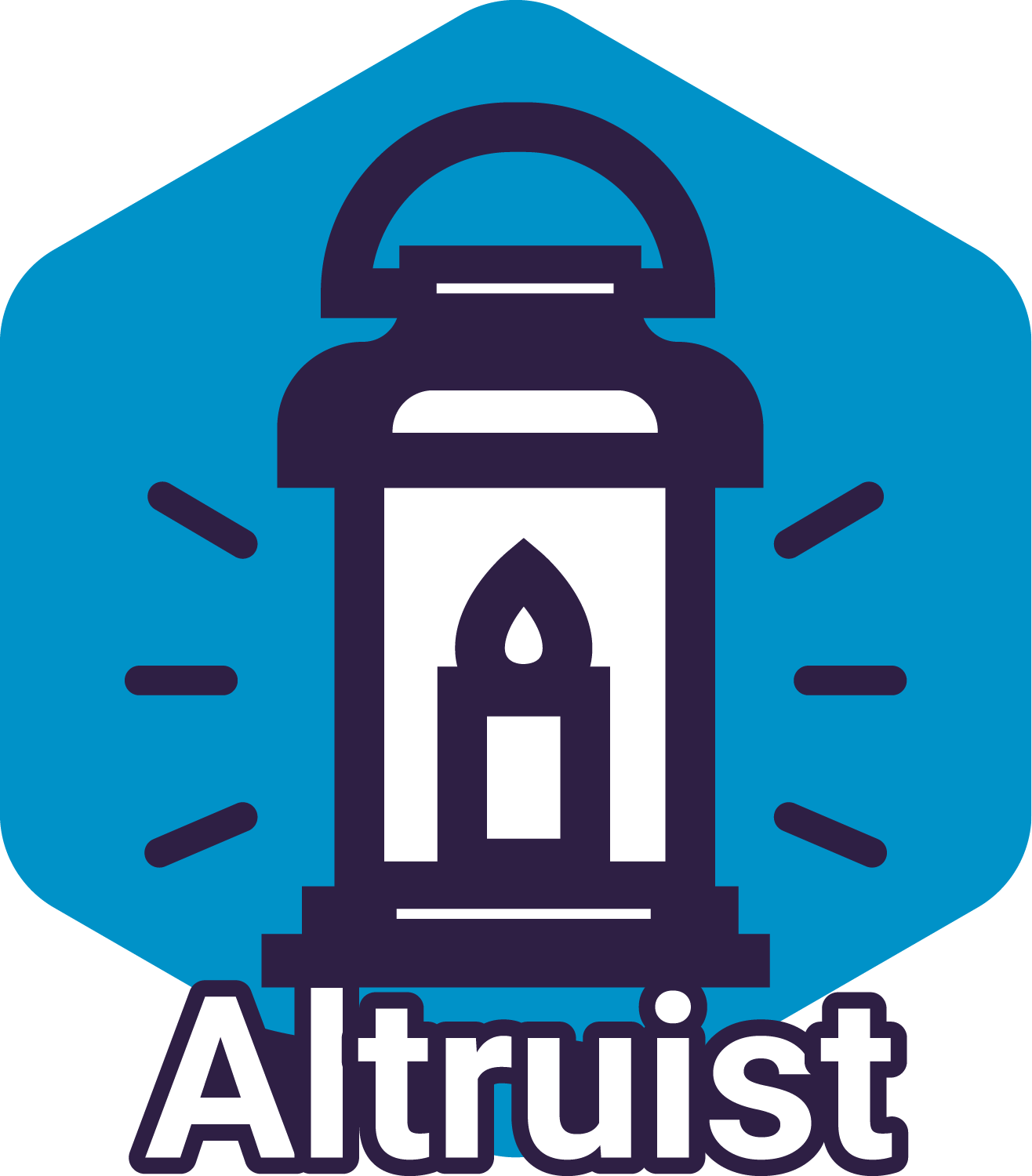 {First and last name]
CFO
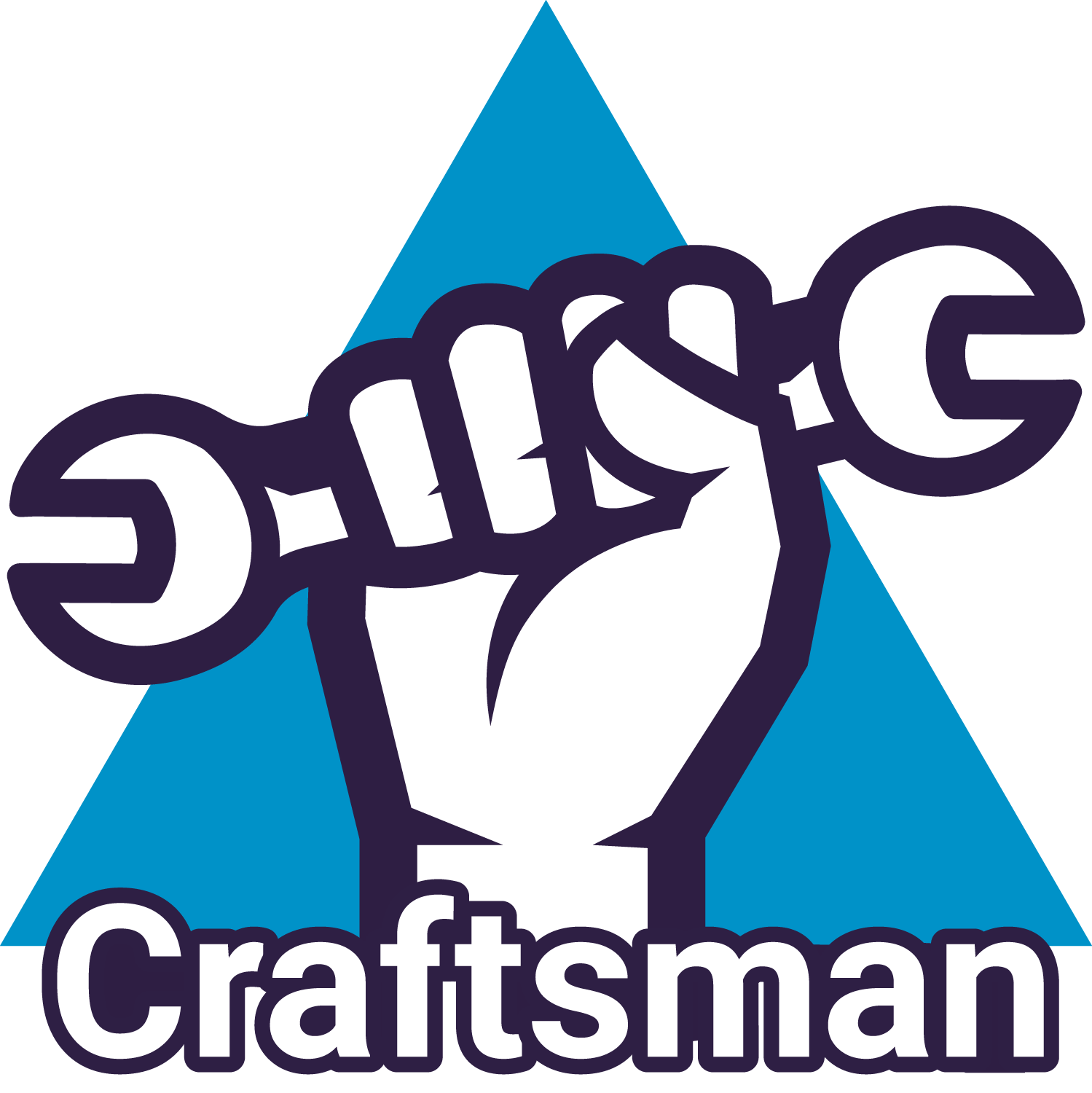 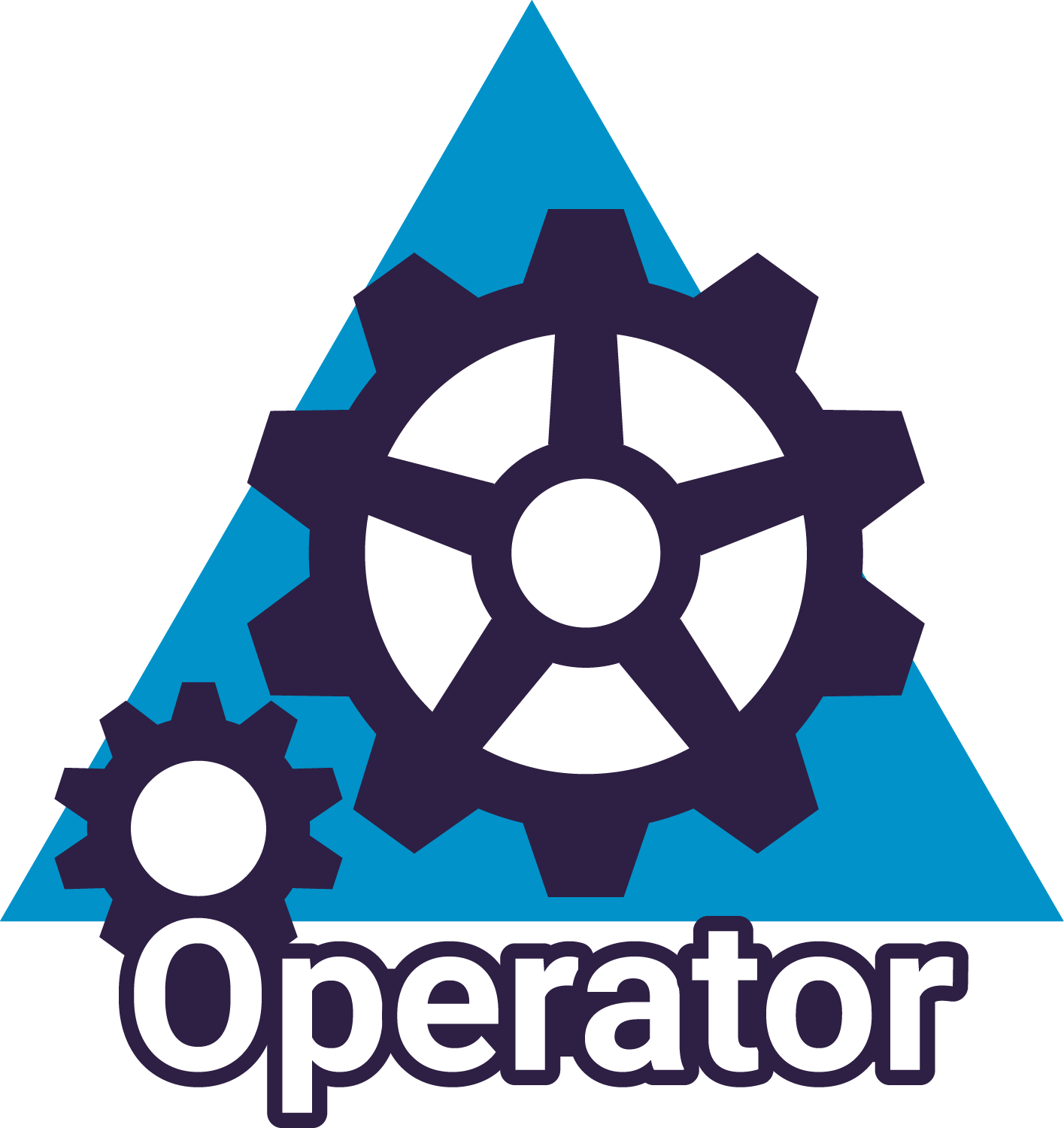 [First and last name]
VP of Customer Success
[First and last name]
SVP of Sales
‹#›
[Speaker Notes: Add names of executive team members. If you use PI, add their Reference Profile so new employees will have instant insight into how each person thinks and works.]
Our Organizational Structure
Director
Marketing Manager
Marketing Manager
Finance Manager
Marketing Supervisor
Marketing Supervisor
Finance Supervisor
‹#›
[Speaker Notes: Is your structure hierarchical because you need to maintain compliance in a regulated industry? Is it flat to enable rapid decision making? Describe your org structure here and educate employees on why the company is structured as it is.]
Our Organizational Chart
Copy and paste your org chart here.
‹#›
[Speaker Notes: Copy and paste your org chart here.]
Key Terms
Gross vs. net billings
Channels
Pre-bonus cash flow
Retention rate
ACV
CAC
LTV
TAP
‹#›
[Speaker Notes: Too often, business leaders stand up at all company meetings and rattle off business terms many employees don’t understand. Get your new employees up to speed during onboarding so there will be less confusion later on.]
THE END.
‹#›